Кросбраузерність
За навчальною програмою 2018 року
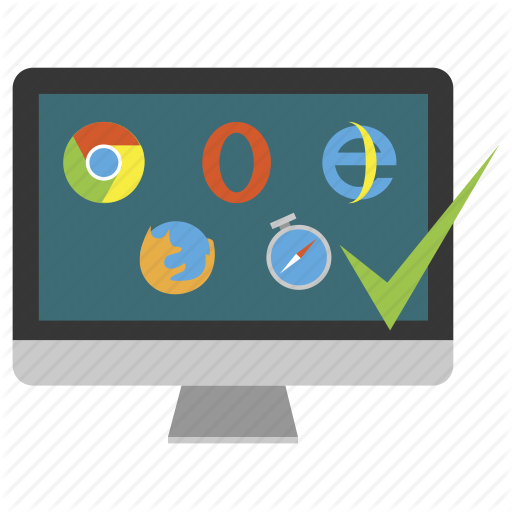 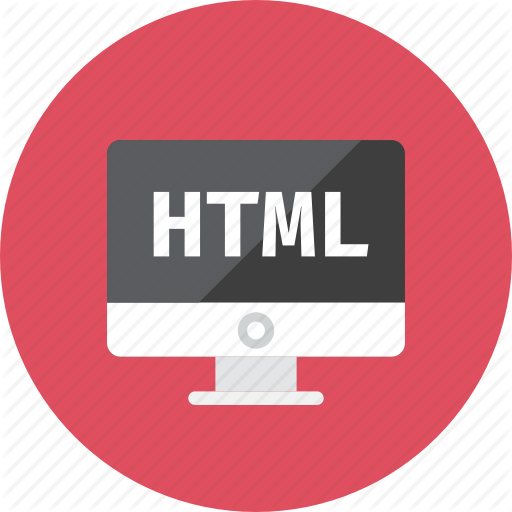 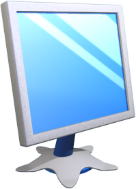 Кросбраузерність
Кросбраузерність сайта — це властивість сайта однаково відображатися та функціонувати відповідно до поставленого завдання в усіх браузерах.
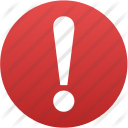 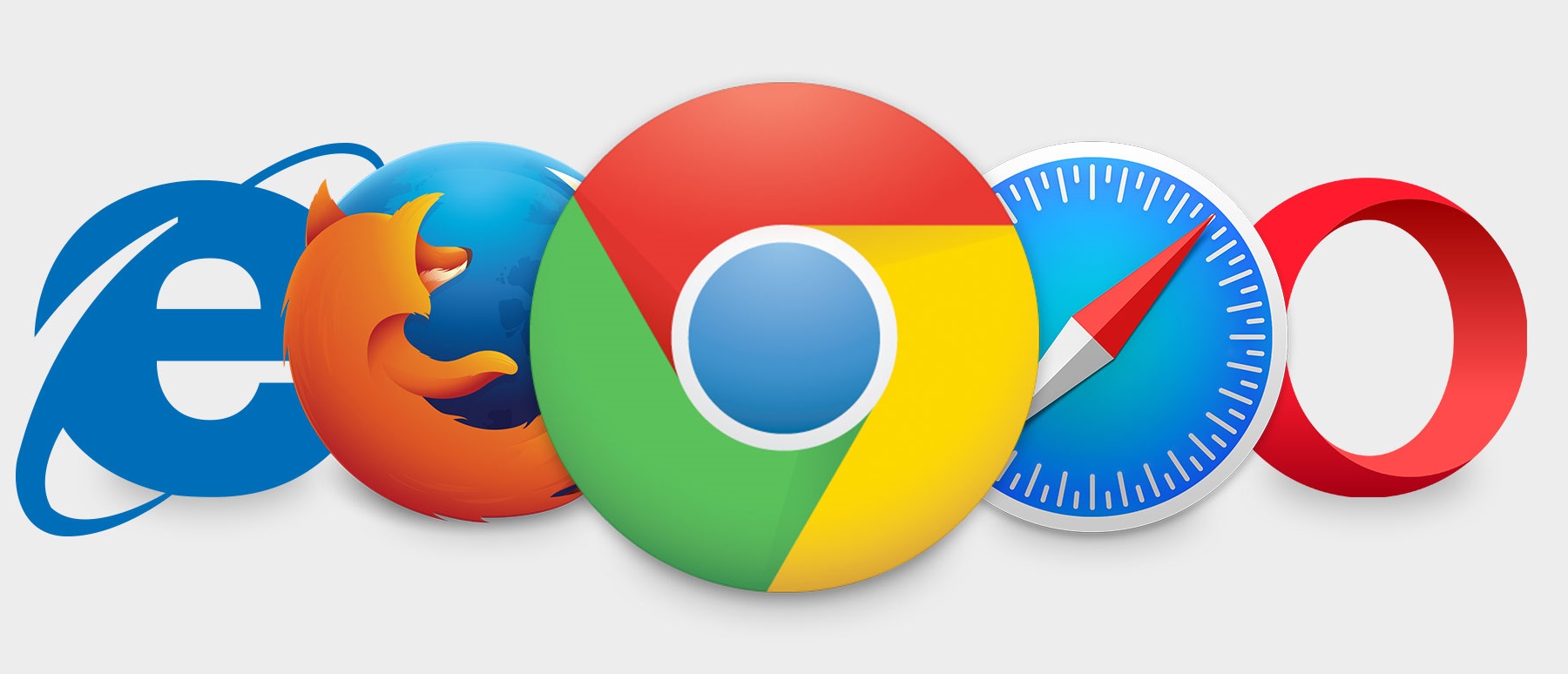 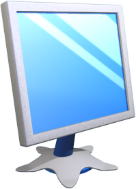 Кросбраузерність
Ідентичність - відсутність розвалів верстки і здатність відображати матеріал з однаковим ступенем читабельності.
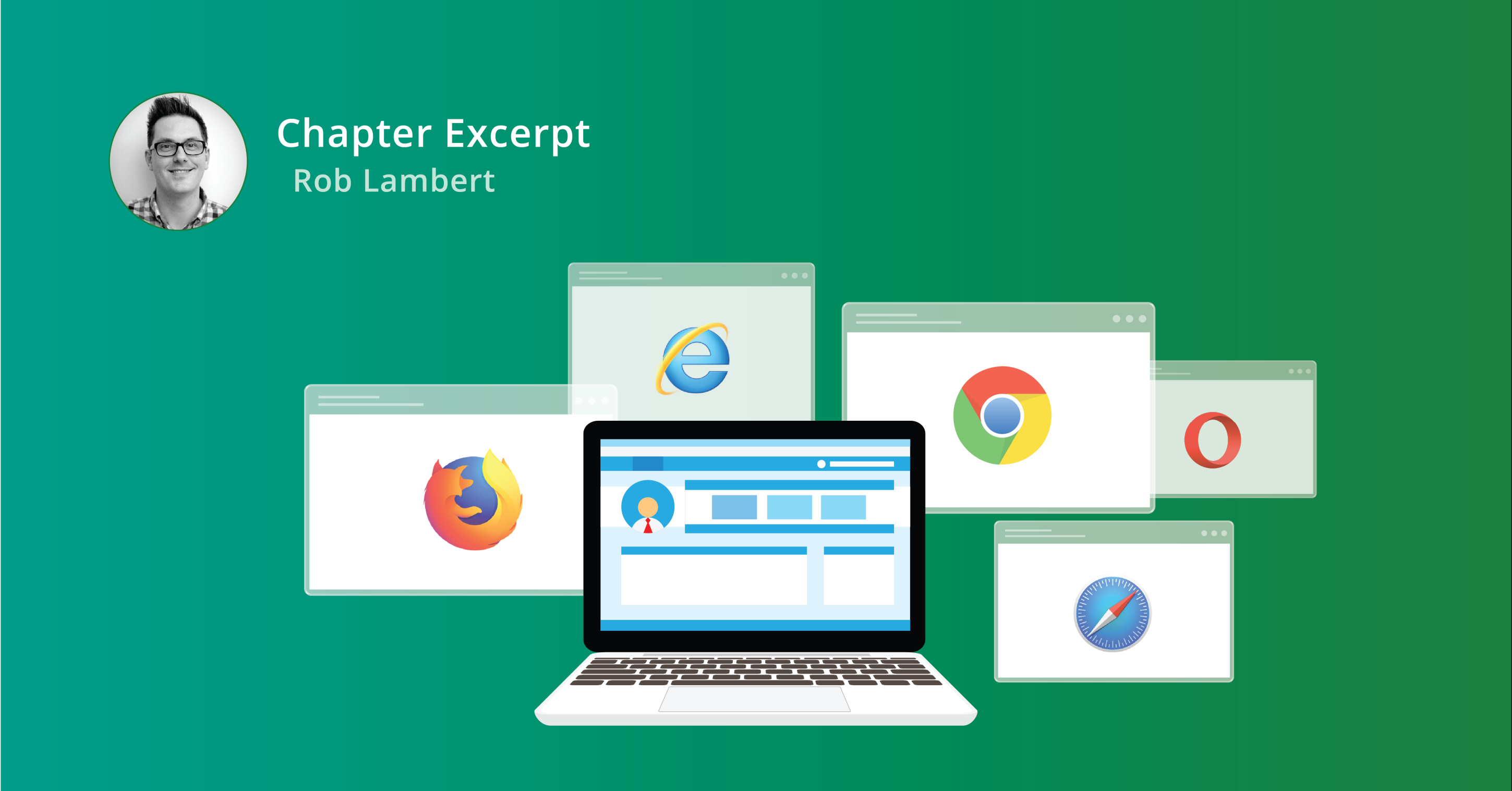 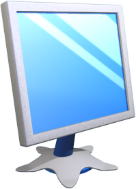 Кросбраузерність
Тестування кросбраузерної сумісності (важлива складова частина розробки сайту) – це перевірка того, як виглядають всі веб-сторінки при перегляді в різних браузерах (наприклад, в таких веб-переглядачах як Chrome, Firefox або Internet Explorer).
Зрозуміло, що під абсолютно всі браузери адаптувати сайт не вийде, але можна почати з тих, якими користуються більшість відвідувачів вашого (дізнатися це можна, наприклад, зі статистики Google Analytics).
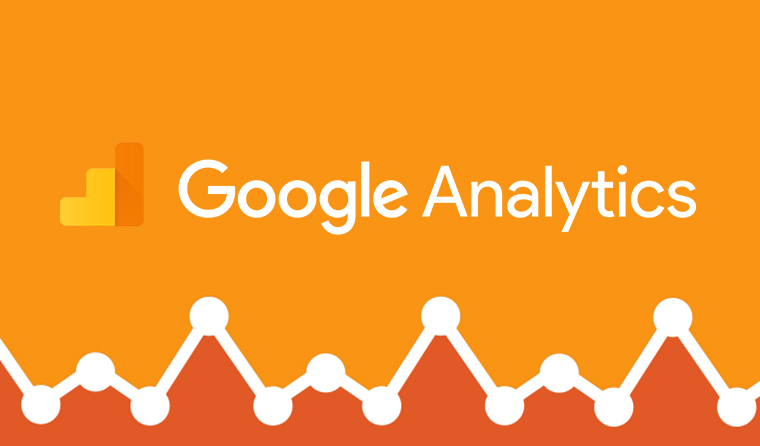 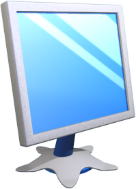 Кросбраузерність
Чому важливо тестувати кросбраузерну сумісність?
Сучасні користувачі мережі Інтернет мають широкий вибір веб-переглядачів (браузерів).
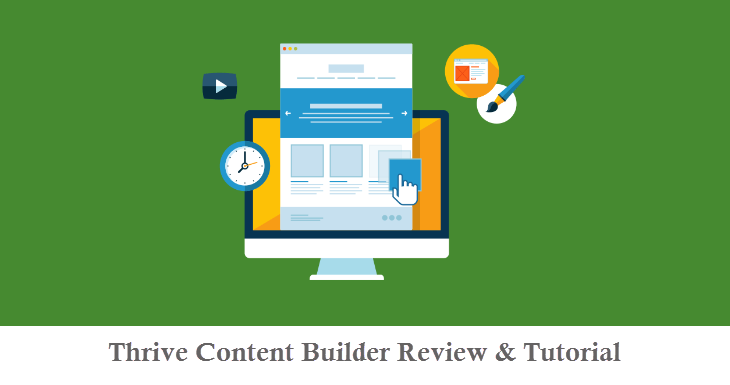 Якщо ви не проведете тестування та/або не проведете зміну верстки і стилів під найпопулярніші браузери, ви просто втратите багатьох потенційних відвідувачів, оскільки для них ваш сайт буде недоступним або важким для перегляду.
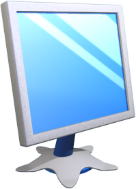 Кросбраузерність
Ось основні елементи, які можуть викликати проблеми із відображенням сайту:
Апаратне забезпечення користувача, програмне забезпечення,
Більш ранні версії браузерів, деякі відвідувачі можуть не оновлювати свої браузери протягом дуже довгого часу,
І це може викликати конфлікти сумісності при перегляді вашого сайту (особливо, якщо він виконаний з використанням найсучасніших технологій)
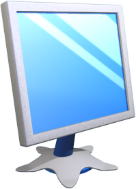 Кросбраузерність
Основні інструменти для тестування кросбраузерної сумісності
Якщо ви не експерт з тестування у веб-розробці, не хвилюйтеся: в мережі Інтернет досить і платних, і безкоштовних ресурсів для цього, і вам не потрібно буде створювати свою власну систему тестування, «але»: україномовних ресурсів немає, всі вони на англійській мові.
Browserling
Browsershots
turbo.net Browser Sandbox
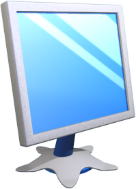 Кросбраузерність
Потрібно використову-вати ті елементи у верстці html-коду, що у всіх необхідних браузерах відобража-ються однаково.
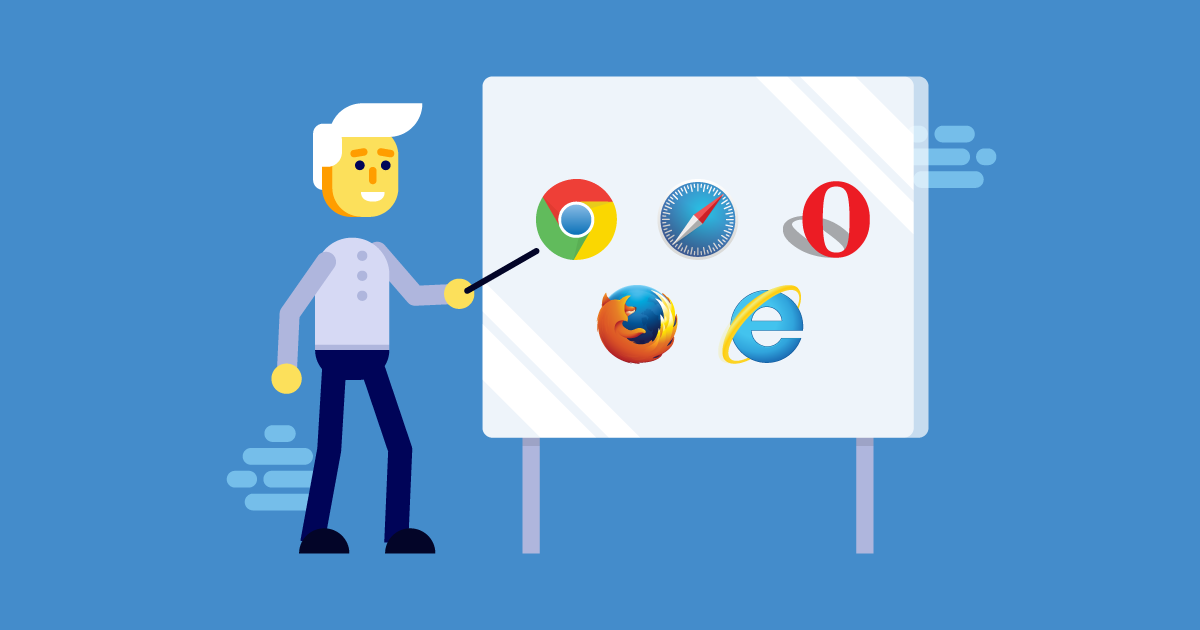 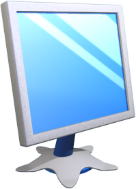 Кросбраузерність
Префікси браузерів при описі в CSS3:
-webkit-
браузери Chrome, Safari;
-moz-
браузер Mozilla Firefox
-ms-
браузер Internet Explorer
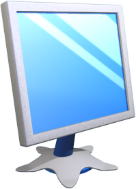 Кросбраузерність
Багато розробників веб-сайтів не турбуються про кросбраузерність, а ставлять сторінку-заглушку, тобто користувач Internet Explorer може бачити лише одну сторінку,
на якій йому рекоменду-ється змінити браузер без можливості перегляду контенту.
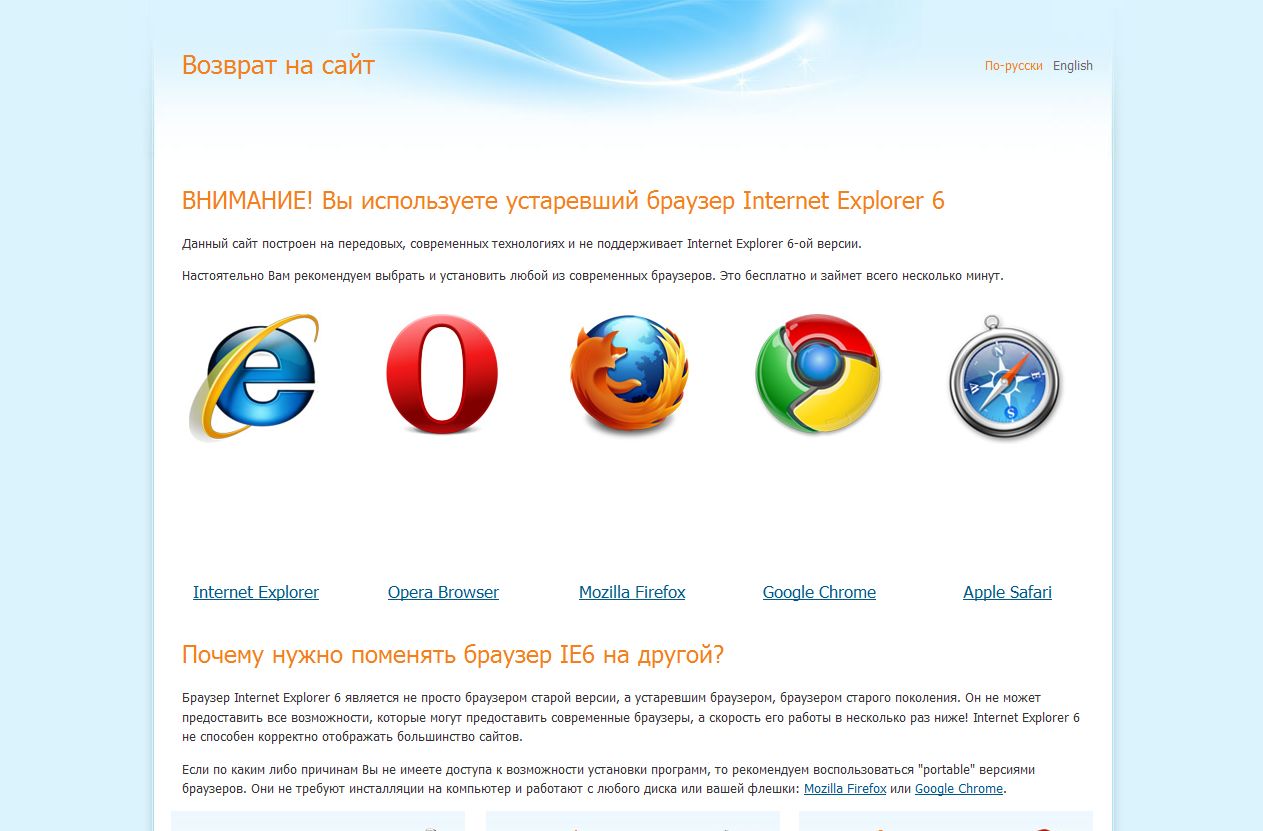 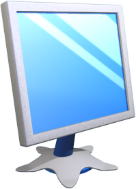 Домашнє завдання
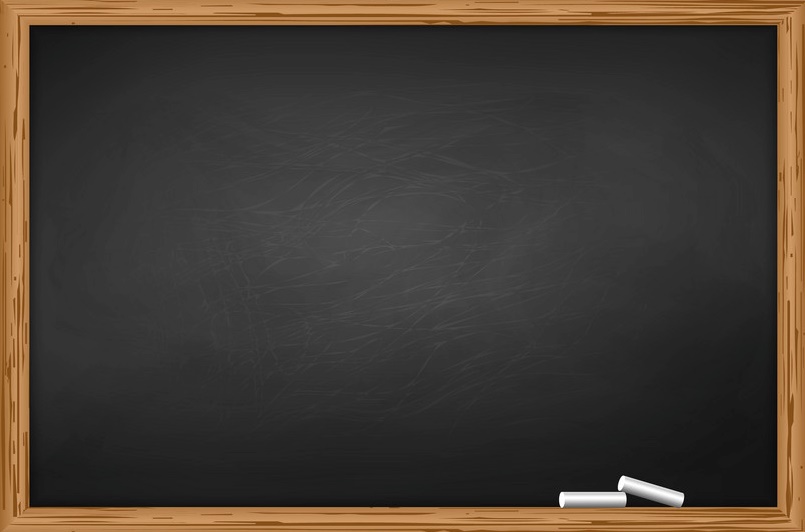 Написати есе
«Життя без кросбраузерності»